Pertemuan 2Pengantar Ilmu Komunikasi
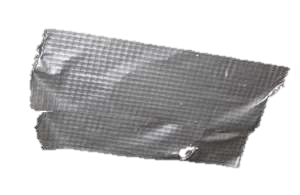 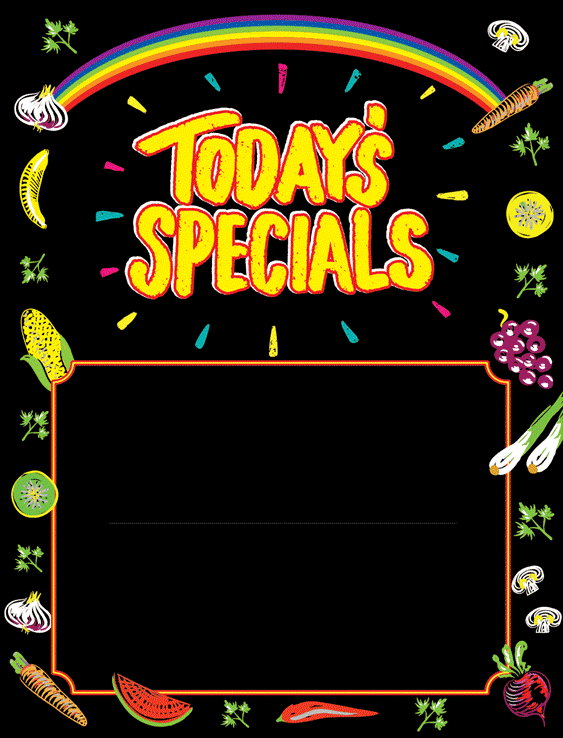 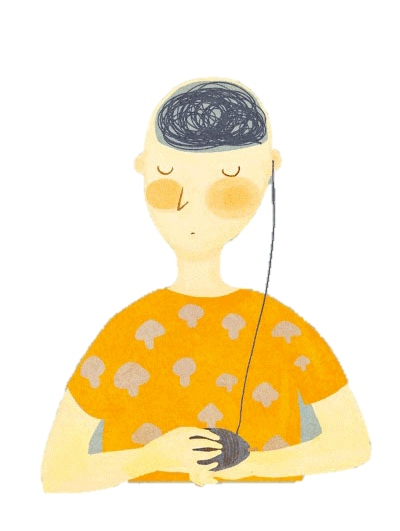 Prinsip Komunikasi
Nilai Komunikasi
Model Komunikasi
Bidang Komunikasi
2
1. Prinsip Komunikasi
Dipunktuasi
Proses Penyesuaian
Peristiwa komunikasi itu kontinyu. tidak jelas awal dan tidak jelas akhir. Tidak jelas sebab dan akibat.
One cannot not communicate
Komunikasi hanya terjadi apabila pelaku komunikasi menggunakan sistem isyarat yang sama !
4
[Speaker Notes: Contoh: Setelah selesai bertengkar dengan pacar di WA, lalu membuka Youtube ingin menonton video, tapi pikirannya memikirkan pertengkaran tadi, lalu ditelepon teman, diingatkan tugas kelompok.]
Dimensi Isi  & Hubungan
Tidak Terhindarkan
Setiap tindakan komunikasi bisa terjadi mulai dari kesengajaan yang rendah (kebetulan) sampai pada tindakan komunikasi yang benar-benar direncanakan.
Setiap pesan komunikasi memiliki dimensi  isi yang bisa memprediksi hubungan pihak yang berkomunikasi.
5
[Speaker Notes: Contoh: Percakapan antara dua orang sahabat dan antara dosen dan mahasiswa di kelas memiliki dimensi isi yang berbeda]
Melibatkan Prediksi
Terjadi dalam Konteks Ruang & Waktu
Pesan komunikasi disesuaikan dengan tempat proses komunikasi berlangsung, kepada siapa dikirimkan dan kapan komunikasi berlangsung
Tindakan komunikasi berada dalam norma yang berlaku dalam masyarakat.
6
[Speaker Notes: Contoh: Jika kita tersenyum, maka kita bisa memprediksi bahwa pihak penerima akan senang.]
Bukan Panacea
Tidak Reversibel
Pesan-pesan komunikasi yang telah terkirim tidak mungkin diulang lagi (anulir) dengan efek, kondisi, dan situasi, yang persis sama.
Tidak dapat menyelesaikan semua masalah dengan komunikasi saja
7
Prinsip Komunikasi
Dipunktuasi – Proses Penyesuaian- Dimensi Isi & Hubungan – Tidak Terhindarkan -  Terjadi dalam Konteks Ruang & Waktu – Melibatkan Prediksi – Tidak Reversibel – Bukan Panacea
8
2. Nilai Komunikasi
Nilai Komunikasi dalam Kehidupan Manusia
Nilai Pribadi
Komunikasi membangun identitas pribadi, melihat diri sendiri serta merefleksikan pandangan orang lain.
10
Nilai Komunikasi dalam Kehidupan Manusia
Nilai Hubungan
Komunikasi penting untuk hubungan yang sehat dan tahan lama.
11
Nilai Komunikasi dalam Kehidupan Manusia
Nilai Profesional
Komunikasi berperan dalam dunia profesional di berbagai bidang   efektivitas pekerjaan.
12
Nilai Komunikasi dalam Kehidupan Manusia
Nilai Budaya
Komunikasi memperhatikan perbedaan sudut pandang dari latar belakang budaya berbeda untuk mendengarkan dengan berbagai perspektif dan berkomunikasi dengan berbagai cara.
13
Nilai Komunikasi
Pribadi – Hubungan – Profesional - Budaya
14
3. Model Komunikasi
Model Komunikasi
Linear
Interaksional
.
Transaksional
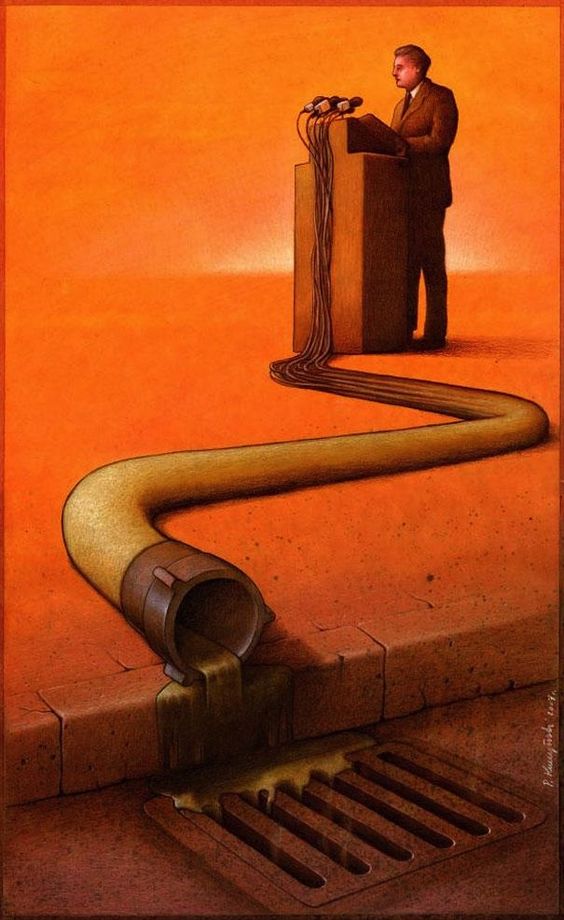 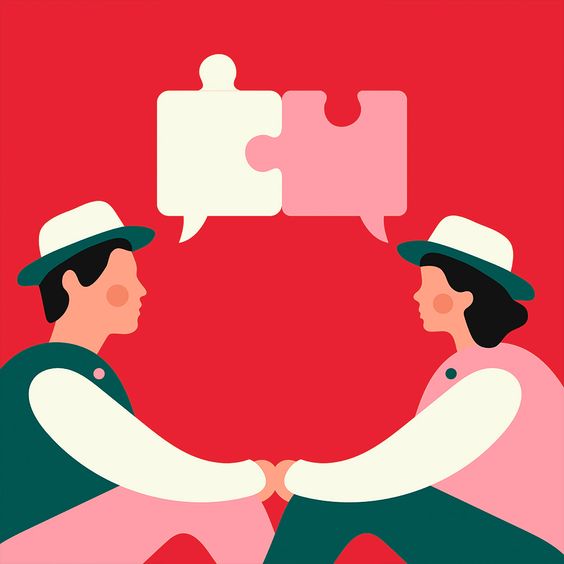 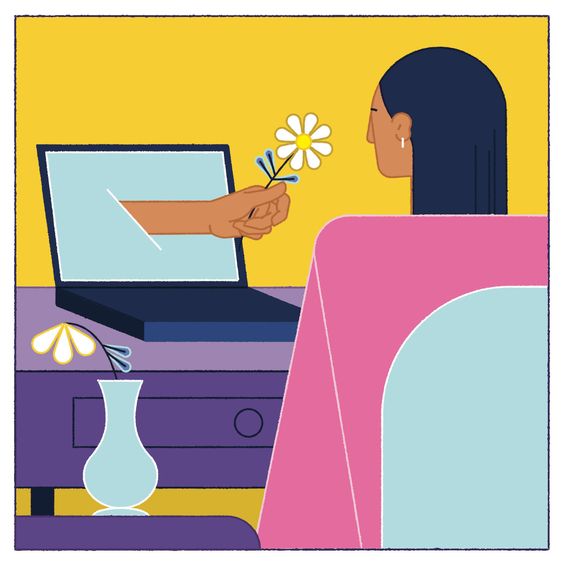 16
Linear
Model Shannon dan Weaver (1949)
1 Arah
Biasa digunakan pada komunikasi massa
Tidak ada feedback
Ada konsep Noise/Gangguan
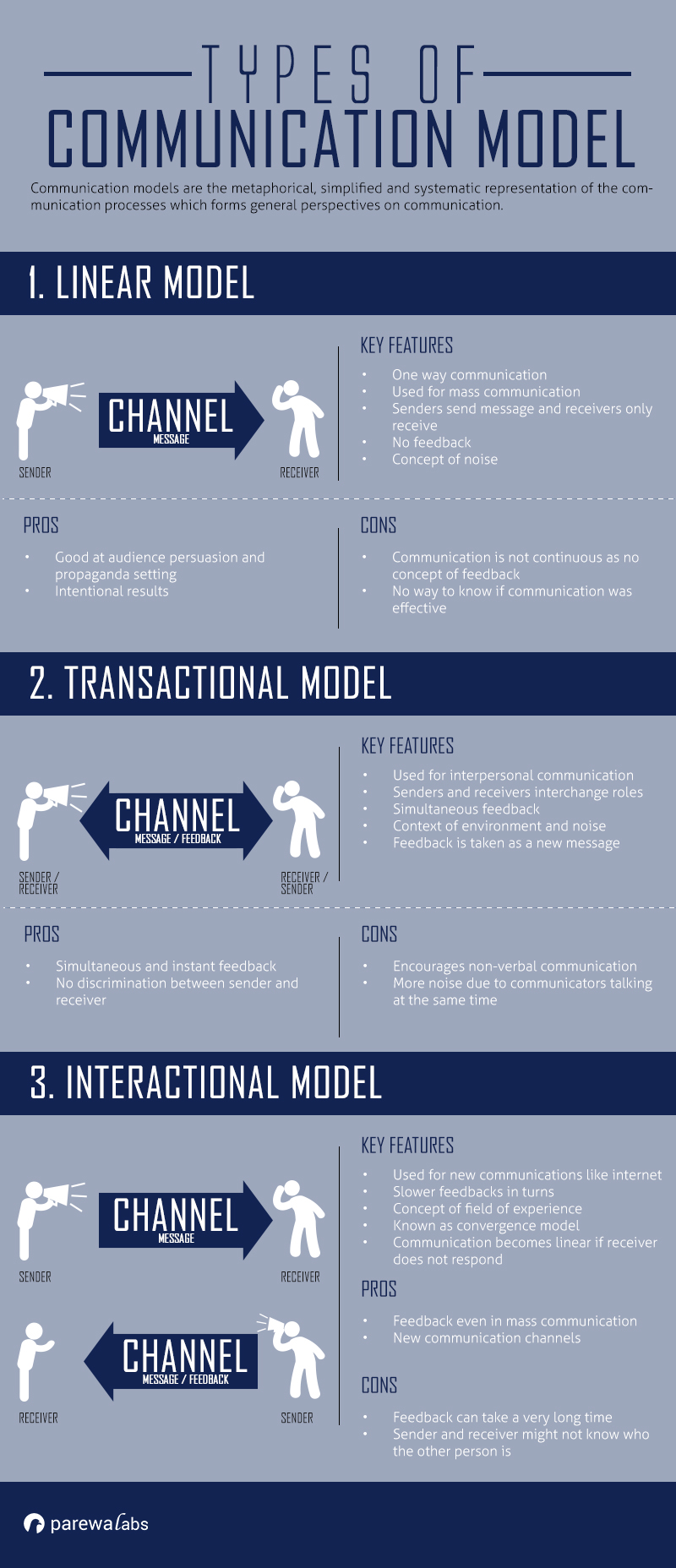 17
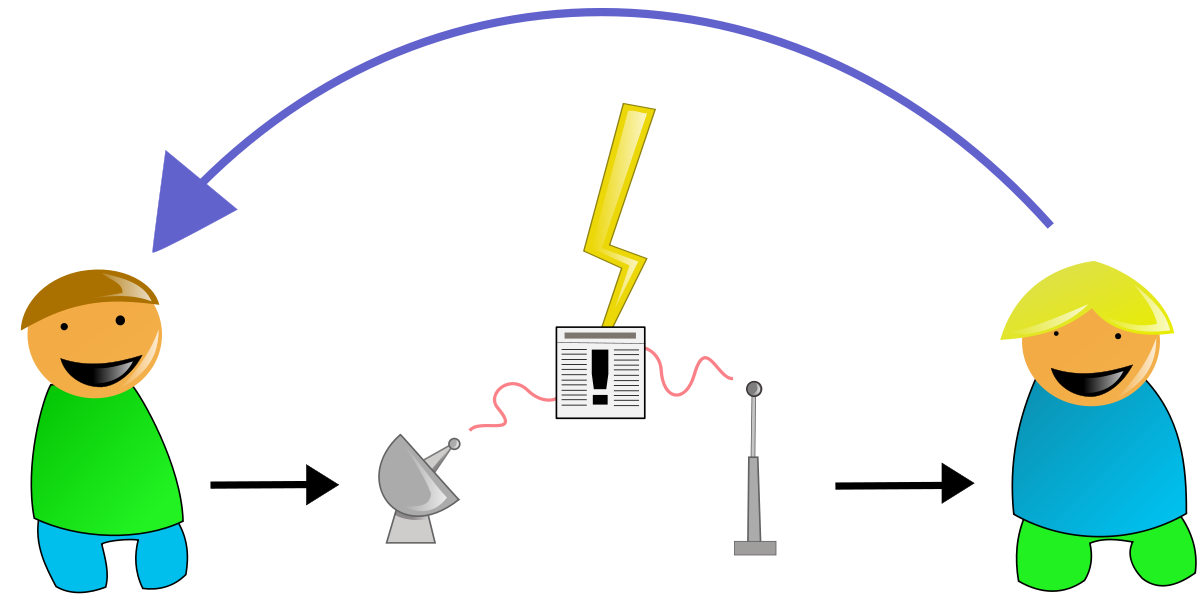 18
Transaksional
Digunakan saat komunikasi interpersonal
Komunikator dan komunikan terus bertukar peran (dinamis)
Feedback terus menerus
Ada konteks lingkungan dan gangguan
Feedback dianggap pesan baru
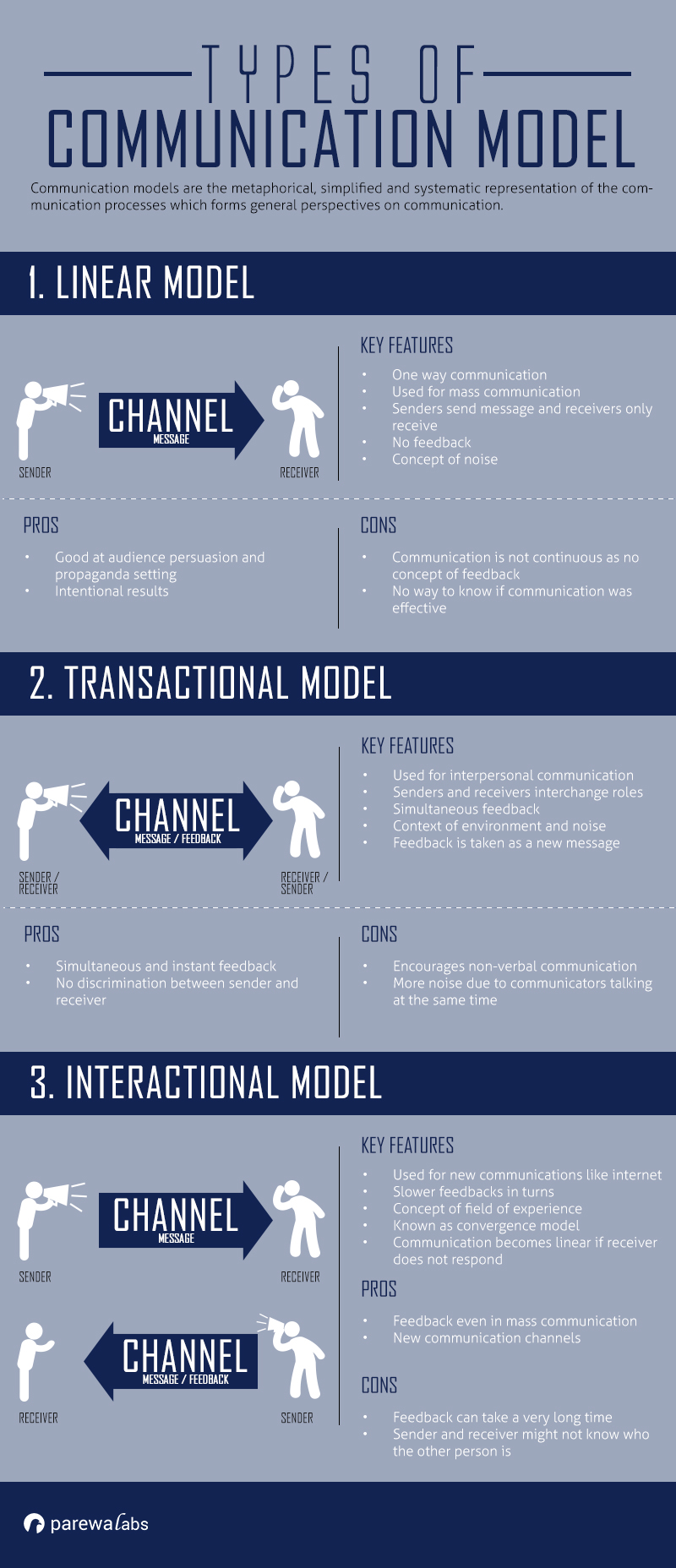 19
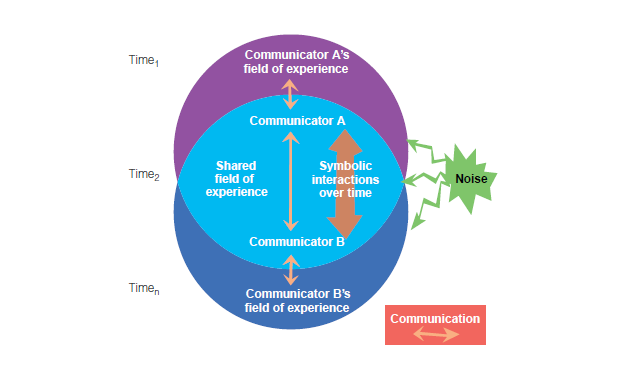 20
Interaksional
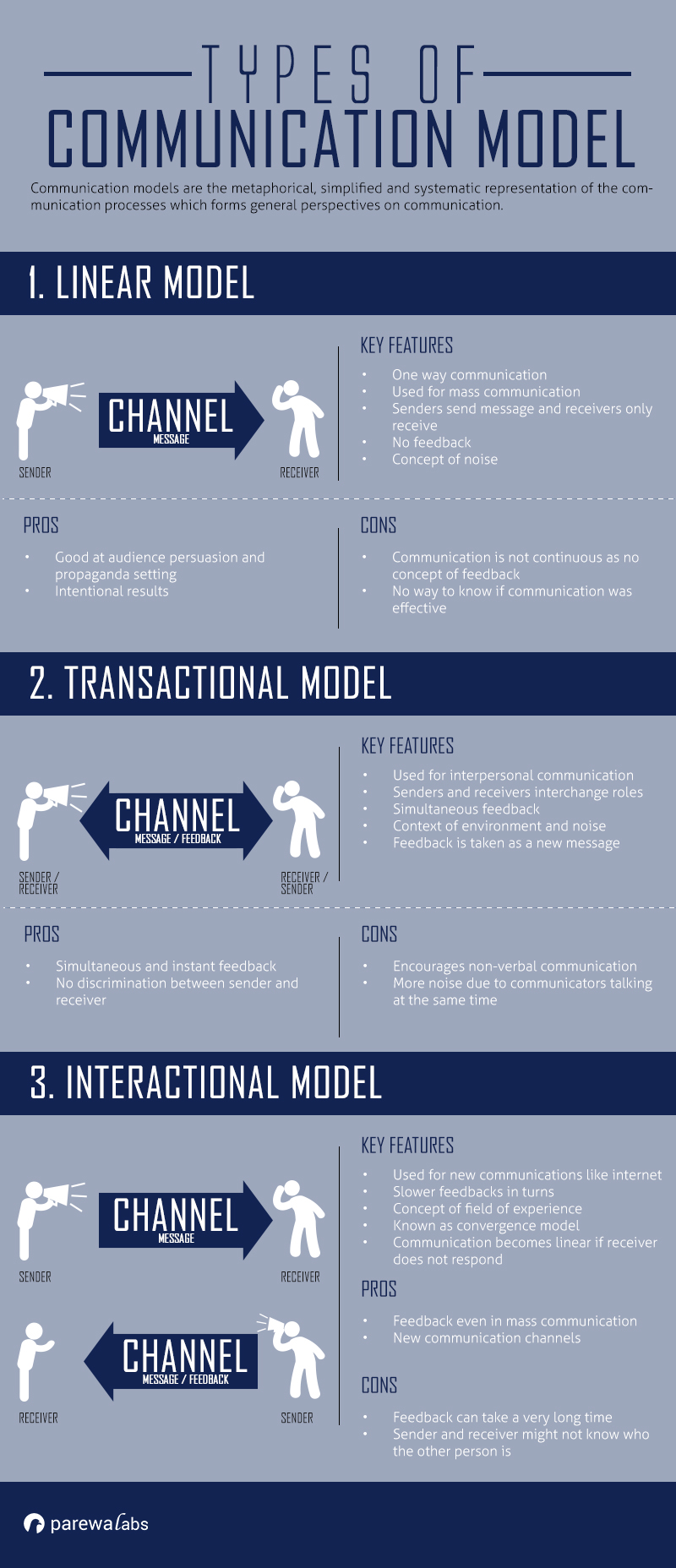 Model Schramm (1955)
Digunakan dalam pola komunikasi baru  dalam jaringan (online)
Feedback lebih lama
= Model Konvergensi
Proses komunikasi menjadi linear apabila tidak ada respon
21
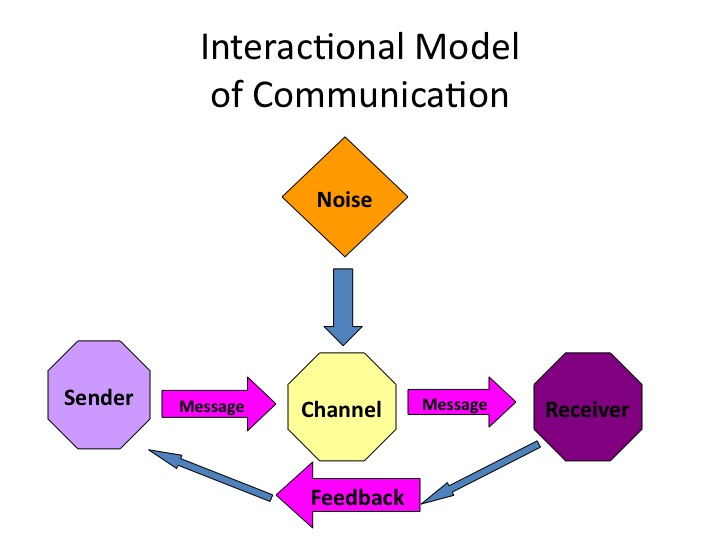 22
4. Bidang Komunikasi
Komunikasi Intrapersonal
Komunikasi dengan diri sendiri
Komunikasi Interpersonal
Komunikasi antarmanusia
Komunikasi Kelompok
Kelompok kecil (3-5_orang)
Komunikasi Organisasi
Bersifat struktural
Media Massa & Media Sosial
Termediasi
Komunikasi Publik
Di depan umum
Komunikasi Antar Budaya
Dilatari perbedaan budaya
24
Penyatuan Tema Bidang Komunikasi
Aktivitas Simbolik
Makna
Pemikiran Kritis
Etika
25
Karir di Bidang Komunikasi
26
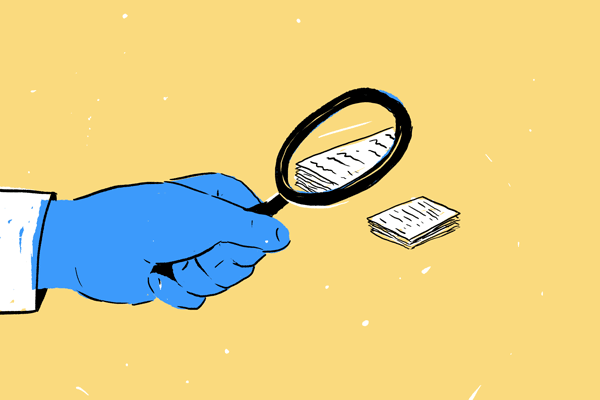 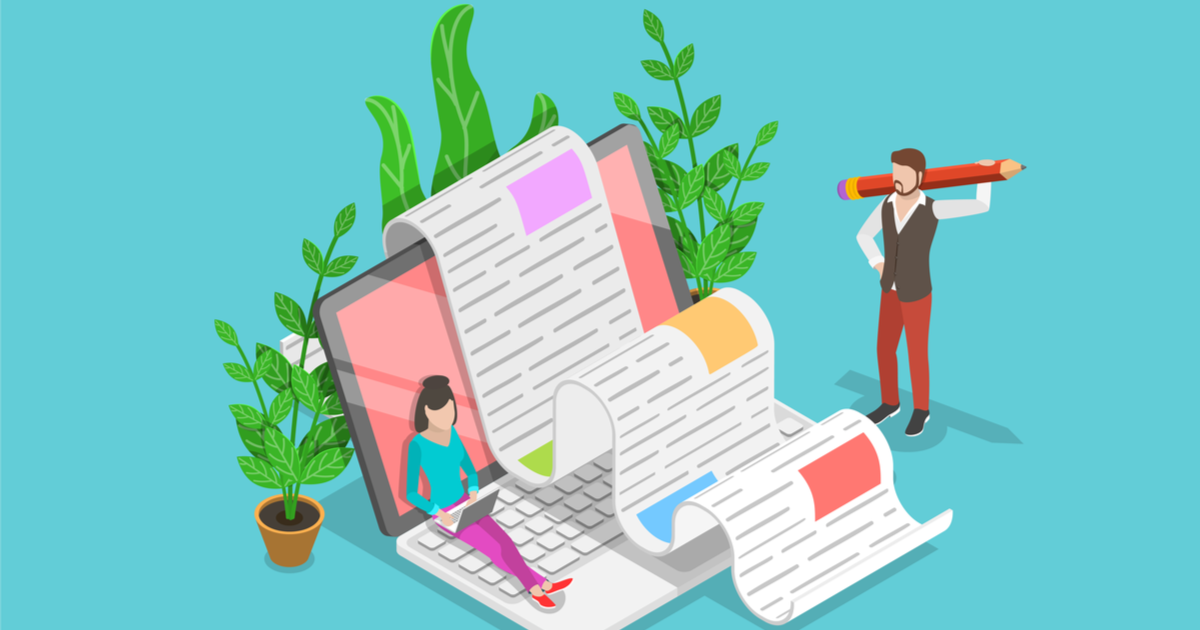 Riset
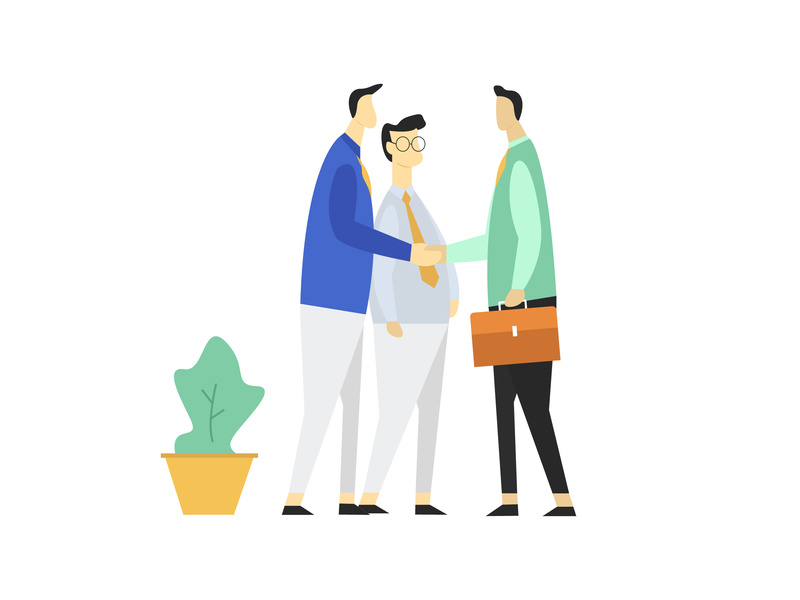 Produksi Media, Analisis, Kritik
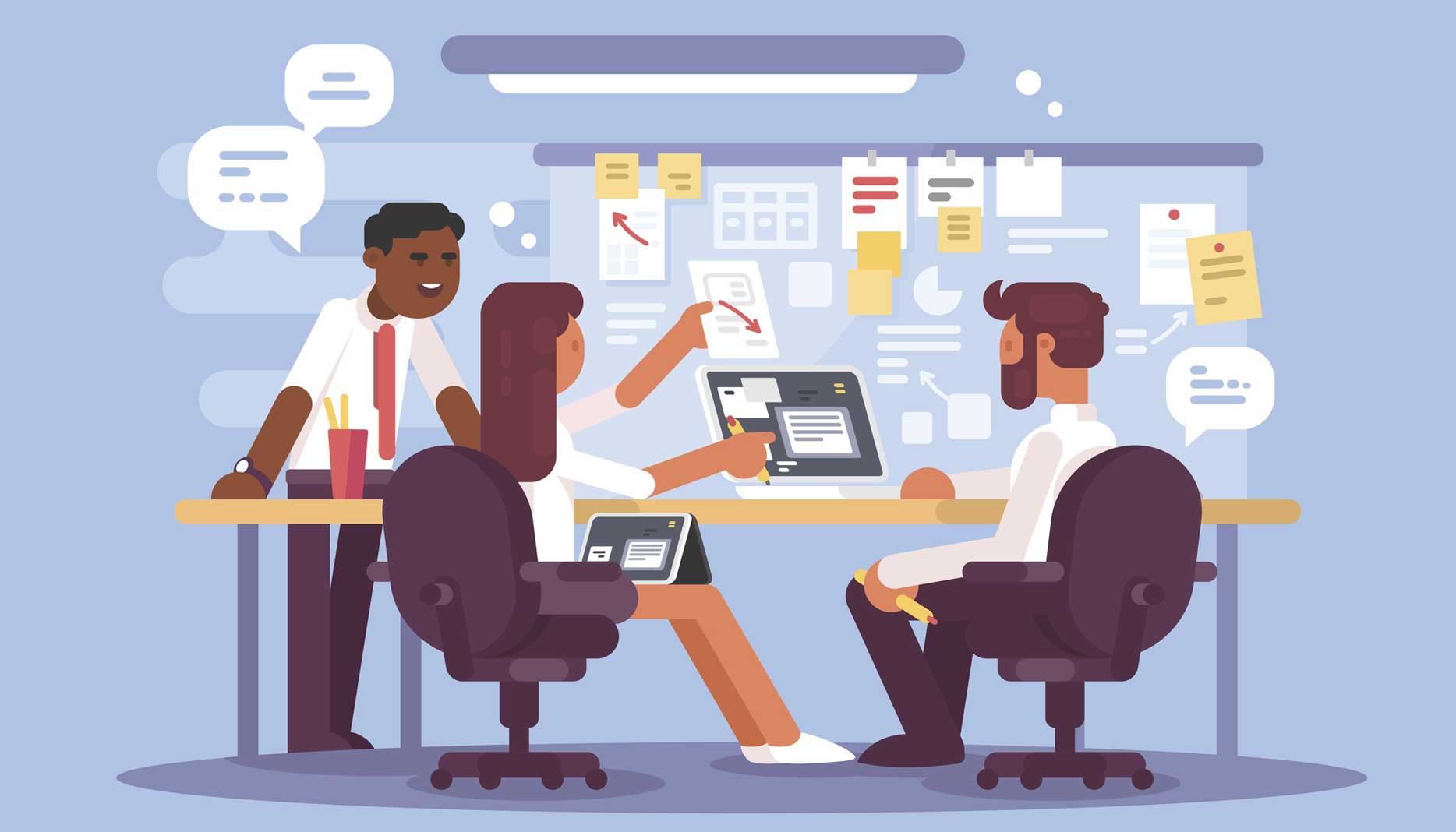 Pelatihan dan Konsultasi
Hubungan Manusia dan Manajemen
27
Pengayaan
Berikan contoh dalam kegiatan sehari – hari Anda untuk membuktikan prinsip Komunikasi!
Buatlah ilustrasi model Komunikasi semenarik mungkin lalu sisipkan di buku catatan Anda!
Jelaskan alasan mengapa penyatuan tema bidang Komunikasi adalah keempat hal itu menurut Wood!
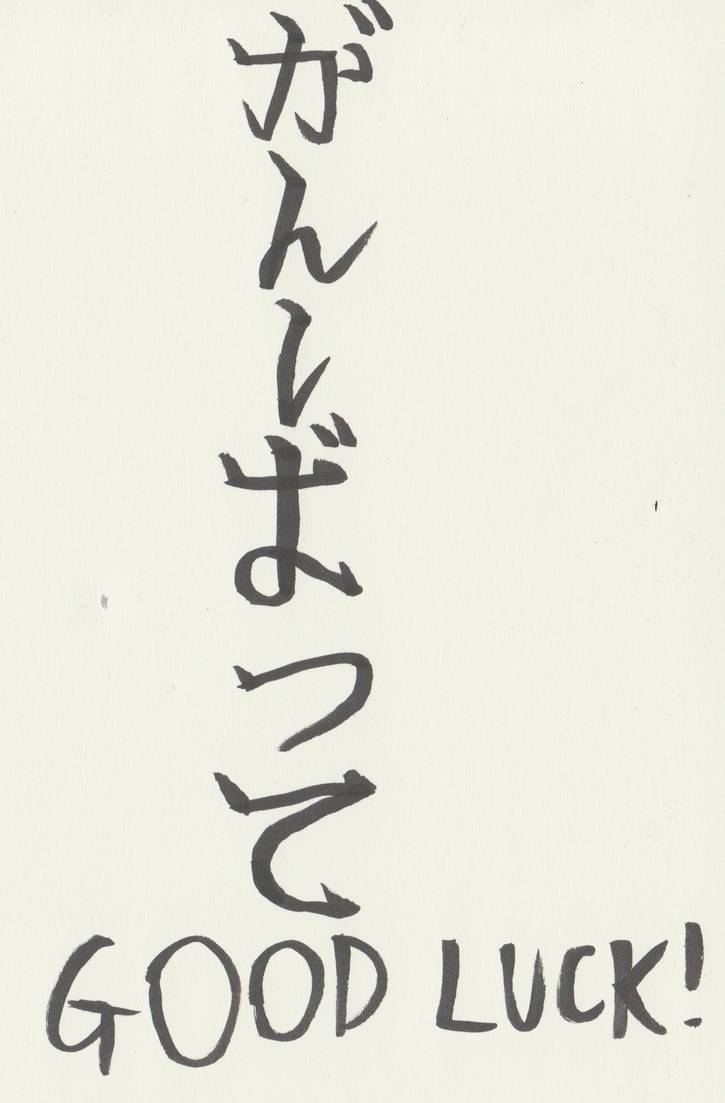 Place your screenshot here
28